Økonomi og økonomer 
i EUs konkurrencepolitik


Økonomisk Eksploratorium
Københavns Universitet
9. maj 2019


Svend Albæk
Deputy Chief Economist
DG Competition, European Commission  

All views are personal and should not be attributed to DG COMP and/or the European Commission
Plan
Hvorfor er jeg her i dag?
Hvad er konkurrencepolitik? 
Hvilken rolle spiller økonomi og økonomer?
Et case studie: Siemens/Alstom
2. Hvad er konkurrencepolitik?
Ifølge DG Konkurrences hjemmeside:

”Konkurrencepolitik går ud på at håndhæve regler, der sikrer, at virksomheder konkurrerer med hinanden på en fair måde.”
3
Tre søjler (i EU)
1.	Antitrust
Konkurrencebegrænsende aftaler
Misbrug af dominerende stilling

2.	Fusionskontrol

3.	Kontrol af statsstøtte
4
3. Hvilken rolle spiller økonomi og økonomer?
Vi starter i USA: her fik økonomi først indflydelse
 
I USA antitrust selvstændigt lovområde sidst i 1800-tallet
 
Håndhævelsen lidt frem og tilbage over næste mange år – ofte i takt med politiske strømme
5
Vi spoler hurtigt frem til midt i 1970’erne:
 
Siden 2. verdenskrig meget aggressiv håndhævelse
Vertikale restriktioner stort set automatisk forbudt
Fusioner af selv ret små virksomheder forbudt
Fokus på et beskytte små virksomheder – også selv om de måske ikke var konkurrencedygtige
6
Jurister og økonomer fra University of Chicago – den såkaldte Chicago School - kommer på banen:
Vigtigt om forbrugerne bliver bedre stillet, ikke om konkurrenter taber markedsandele
Vertikale restriktioner løser ofte incitamentsproblemer
Ex: Geografisk eneret til salg: bedre markedsføring
Domstolene begyndte at lytte
1977, GTE-Sylvania: Ikke-pris vertikale restriktioner skal behandles sag for sag (”rule of reason”); ikke længere automatisk ulovlige.
7
Økonomer får nu anden, central rolle i sager 
Konkret vurdering af restriktion nødvendig
Begge sider i sag nu behov for at hyre økonomer
Der var økonomer tidligere, men nu mere vigtige
 
Lignende udvikling inden for fusionskontrol
Analyser gradvis mere sofistikerede
8
Før vi vender tilbage til Europa: sidste par år heftig debat - specielt i USA - om mere sofistikeret økonomisk analyse og fokusering på forbrugervelfærd
En 40 års afvigelse fra, hvad konkurrencepolitik virkeligt skulle gå ud på? 
Centralt placerede folk på venstrefløjen i det demokratiske parti (”hipster antitrust”)
Carl Shapiro: antitrust ”sexet” igen
9
Argument: konkurrencepolitik i USA historisk set om at beskytte små virksomheder – og at forhindre dannelse af politisk magt hos store økonomisk magtfulde virksomheder

Samtidigt økonomiske artikler – ofte endnu ikke publiceret:
Mange industrier mere og mere koncentrerede
Arbejdskraftens andel af indtjeningen faldet
Profitmargenen i mange industrier vokset
Men for det meste kun gavnet få ”superstars”
10
Har konkurrencemyndighederne en del af skylden?
Hvad har de gjort for at stoppe det her? 
Har de gjort jeres arbejde godt nok? 
Hvad vil de gøre anderledes i fremtiden for at rette op det? 
Ikke helt klart, at det er behageligt at være sexet

Ikke kun kritik fra ”hipster antitrust”
Også mange ”mainstream” antitrust økonomer (ofte demokrater) mener, der er for lidt håndhævelse
Men de vil stadig bruge økonomisk analyse og forbrugervelfærd som målestok
11
Tilbage til Europa: Tog mange år, inden den nye musik fra USA nåede frem. 
Første mange år præget af ordo-liberale skole (Freiburg)
Selv i dag: ”COMP fyldt med tyske jurister”
 
Men i 90’erne begynder noget at rykke
Fusionskontrol i 1990 efter 17 års forsøg
Medlemslandene ville ikke give Kommissionen magten
Men industri ville have one-stop-shop
12
Merger Task Force
Skarpe hoveder
”Kommissionens Rolls Royce”
Lyttede til økonomiske argumenter
Startede forfra uden gamle domme i rygsækken
13
Også nye vinde andre steder
Nye regler for vertikale restriktioner sidst i 90’erne
Stive formelle regler ændret som i USA – men mindre radikalt

Derfor også i Europa gradvist brug for flere økonomer, både på virksomhedernes side og i konkurrencemyndighederne
14
Egen oplevelse af stemningsskift i 90’erne
Bestod optagelsesprøve til Kommissionen i 1994
Jobsamtale i COMP men ikke taget
1998 start i andet DG men dog konkurrencepolitik
Tilbud om skifte til MTF efter første møde
Noget åbenbart sket i 3-4 år
15
Til MTF fra 1. januar 2000
Mere og mere økonomisk analyse
COMP – og specielt MTF - hyrede flere økonomer, også med PhD
 
Men ikke kritisk masse
Måtte arbejde ”reaktivt”
Læste rapporter kritisk, men kunne ikke selv lave analyser
Kunne ikke engang rigtigt efterprøve eksterne analyser
16
2004: Cheføkonomens Kontor
I starten knap 10 personer
Cheføkonom universitetsprofessor (tre års kontrakt)
 
Cheføkonomens kontor i dag
Femte cheføkonom (leder efter nummer seks)
Omkring 30 økonomer
Faktisk to kontorer; cheføkonomen direktør
Centralt placeret i systemet
Cheføkonomen direkte under generaldirektøren,
I substans direkte med Kommissæren
Tidsforbrug (på sager)
50% på fusioner; 25% hver på antitrust og statsstøtte.
17
Fusioner: empirisk – i meget bred forstand
Fleste fusioner ”horisontale” 
Samme niveau i værdikæde; konkurrerer
Økonomiske modeller: fusion medfører højere priser 
Medmindre omfattende omkostningsbesparelser
Tag simpel industriøkonomisk model, hold omkostninger konstante og fusioner to af virksomhederne i et oligopol: priserne højere i ny ligevægt
18
Men hvor meget højere? Det er vores opgave 
Ikke nødvendigvis sætte tal på, men have idé, om det er meget eller lidt højere 
Indsamler så mange oplysninger, som vi kan
”Empiri i meget bred forstand”
Interne dokumenter:
Bestyrelsesreferater
Investeringsbankers analyser
Marketingsanalyser
E-mails, osv. osv.
19
Beder ofte også om en hel masse tal 
Nørdede økonomiske analyser: CET job
Nogle gange sofistikeret økonometri
Max: estimering af efterspørgselsfunktioner med efterfølgende simulering af fusion (ikke særligt tit)

Interessant arbejder for empiriker
Kan bare forlange tallene
Virksomheder har nu rigtigt mange tal
Analyse skal i sidste ende passe sammen med interne docs
20
Vertikale fusioner: forskellige niveauer i værdikæden
Vil fusioneret virksomhed ændre adfærd?
F.eks. ikke længere sælge input til kunde, der nu vil blive konkurrent 
Eller ”binde” produkter som tidligere kunne købes hver for sig
21
Nu nærmer vi os antitrust: tit ”vertikale teorier” 
Her mere teoretisk mindede kolleger på banen
Konkurrenter eller kunder brokker sig til os
Vi skal finde ud af, om en virksomhed gør noget, fordi det gør den selv mere effektiv, eller fordi det gør dens konkurrenter mindre effektive 

Stor kasse af mulige teoretiske effekter: 
Tjekke om detaljerne passer på markedet
”Empirisk” arbejde men ofte mindre sofistikeret, også fordi mindre ”standardiseret” end maskineri, vi har for fusioner
22
Selv teoretisk baggrund og arbejder nu mest med antitrust
Fascinerende også fordi økonomisk teori ændrer sig
Nye markeder og nye forretningsmetoder
Sager om ting, økonomisk teori endnu bemærket – eller i hvert fald ikke udviklet mange modeller for
 
Eksempel: Platform MFN klausuler 
Anderledes end ”gamle” MFN klausuler (som f.eks. producent garanterer forhandler, andre forhandlere ikke får bedre pris)
Nu flere økonomer i gang med at udvikle modeller, der dækker denne nye type af MFN klausuler
23
Andre eksempler for tiden:
Producenter forbyder forhandlere at sælge produkter på markedspladser og/eller byde på bestemte søgeord i Google auktioner 
To konkurrenter aftaler ikke at byde på hinandens navn i sådanne auktioner
Adgang til data:
I orden, at Amazon bruger data om andre virksomheders salg på dens platform til at bestemme, om den selv vil begynde at sælge de samme eller lignende varer? 
Kan nogle virksomheder – som f.eks. Google – få så store datasæt, at det er umuligt for andre at konkurrere med dem? Skal vi så påbyde Google at give konkurrenter adgang til disse data?
24
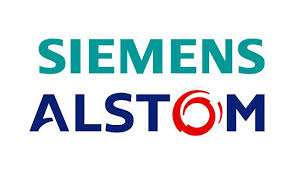 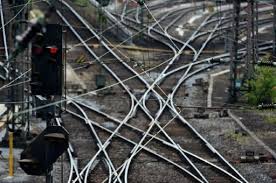 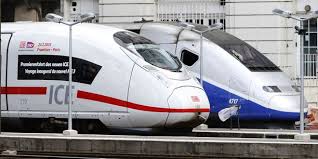 Overview
The transaction and its rationale 
Substantive assessment
Remedies
The aftermath
26
The transaction
Acquisition of sole control of Alstom (FR) by Siemens (DE)

Transaction announced in September 2017; notified June 2018

Both companies have leading positions globally and are two of the largest suppliers of rolling stock and signalling systems in the EEA
Deal rationale
The stated rationale was to combine the companies’ complementary offerings to create a European champion in rail mobility in view of a “dominant player in Asia [who] has changed global market dynamics” 
But Siemens and Alstom are already leading players globally
Two of the three largest players globally in signalling
The leading global supplier of very high speed trains and other types of rolling stock
Competition from China? (more on this later)
Substantive assessment
Many markets where no competition concerns:
Trams, buses, locomotives, freight rolling stock, people movers, conventional and automated metros, regional trains
Legacy on-board units (OBUs)
Other than in one Member State 
Operation and control systems projects and products
Mainline an urban signalling products
All types of urban signalling projects and products
With the exception of CBTC urban signalling systems for which however a likely suitable remedy was on the table
Rail electrification projects and products
(V)HS trains - Market definition
Product:
“High speed” trains are all trains capable of travelling at speed of 250 km/h or more
Possible segmentation: very high speed trains, that travel at 300 km/h or more
Factors: specific demand, low supply-side substitution between (V)HS and other trains
Geographic:
At least EEA-wide including Switzerland
Possibly worldwide excluding China, Japan and South Korea which are closed to foreign suppliers
(V)HS trains - Assessment
Competitive position:
Siemens and Alstom already market leaders, in particular in VHS, both in the EEA and worldwide
The merged entity would have had extremely high combined market shares and would be close competitors
Bidding analysis:
Siemens and Alstom are the most frequent competitors in tenders and lose tenders mostly to one another
Other competitors exercise less competitive constraints, even when they participate in tenders
Main components of bidding analysis:
Market shares
Winning rates
Participation rates
Meeting rates
Conditional participation and meeting rates
Average number of bidders

Analysis done for 10-11 year period (infrequent orders) but also separately for last few years
32
(V)HS trains - Entry
Barriers to entry:
Generally applicable: cost of developing a VHS trains; track-record
EEA-specific barriers: passing authorisation under EU and national technical and safety rules (or having a track-record of doing so); prior EEA sales (so-called “references”); localization; overcoming close customer-client relationships
Threat of Chinese entry?
CRRC is not a credible bidder; not invited to bid in the ongoing HS2 tender in the UK
Sales of Chinese trains in Europe are confined to the lower end of the market: service metro wagons, shunting locomotives and regional trains; actual sales remain extremely limited.
34
35
Remedies - Timing
Remedy packages for (V)HS trains, mainline and urban signalling were offered on the last day for submitting remedies
Feedback from the market test in December 2018 was very negative
Customers, competitors, industry associations and trade unions, as well as several National Competition Authorities
Second and third remedy proposals were made respectively 12 and 24 days after the deadline for submitting remedies
Remedies submitted after the deadline
“Where parties subsequently modify the proposed commitments after the deadline of 65 working days, the Commission will only accept these modified commitments where it can clearly determine — on the basis of its assessment of information already received in the course of the investigation, including the results of prior market testing, and without the need for any other market test — that such commitments, once implemented, fully and unambiguously resolve the competition concerns identified and where there is sufficient time to allow for an adequate assessment by the Commission and for proper consultation with Member States. The Commission will normally reject modified commitments which do not fulfil those conditions ” 	- Guidelines on remedies, para 94
(V)HS trains - Remedies
Remedy proposal consisted of an option between:
An inadequate structural solution: divestiture of a rolling stock “platform” travelling at a max speed of 250 km/h but incapable of VHS absent significant and risky investments; and
An insufficient behavioural solution: access to VHS technology with a limited geographic scope and with multiple exceptions and carve-outs
Assessment: 
The proposal was inadequate: either divested a non VHS product or provided a rather weak behavioural solution to a serious horizontal issue
In summary
Although no competition concerns arose in several markets, serious concerns remained in very high-speed rolling stock and certain markets for mainline (and urban) signalling. 
The Commission's view was supported by customers, competitors and NCAs
The parties offered entirely inadequate remedies on the very last day possible to submit remedies under merger procedure
When the remedies were market tested the results were negative for both mainline signalling and very high-speed rolling stock
After the deadline the parties offered incremental improvements on the original remedy packages ('late remedies'). Those improvements were not clear cut and far from sufficient to satisfy that all competition concerns
After the Commission‘s decision…
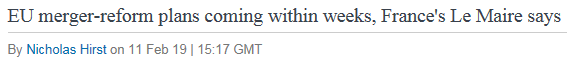 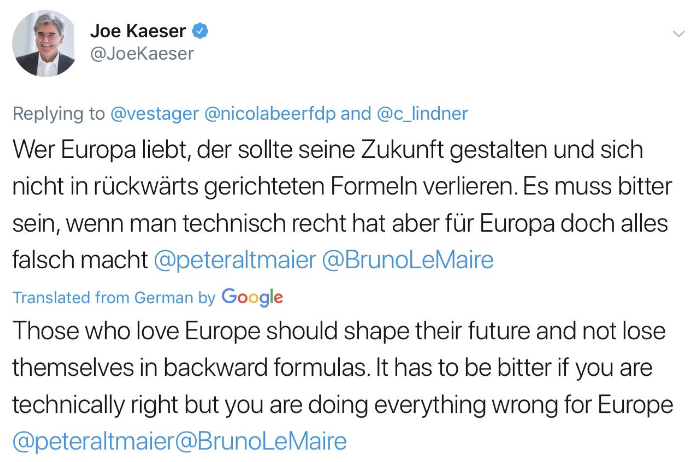 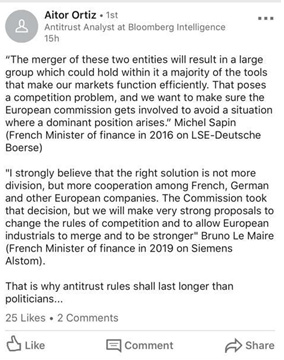 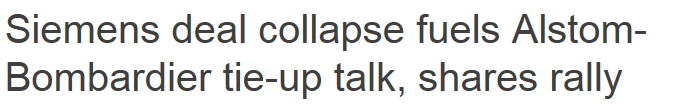 Reuters, 6 Feb 2019
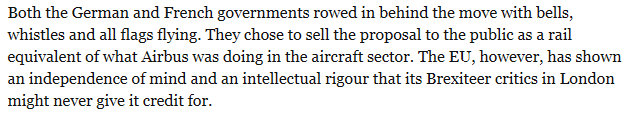 Independent, 'Vestager holding firm to force Siemens merger off the rails', 12 Feb 2019
Extra slides
41
42
Mainline signalling - Market definition
- Mainline v urban signalling 
- Projects v products
- Within mainline: legacy v European Train Control System (ETCS)
- Segmentation by subsystem:
Interlockings – national
Automatic Train Protection
OBUs – legacy (national) and ETCS (EEA-wide)
Wayside elements – legacy (national) and ETCS (EEA-wide)
Operation and control systems
21
Mainline signalling – OBUs
Serious competition concerns in ETCS OBUs (EEA) and legacy OBUs (national) in Belgium
Very high combined share at the EEA level; only one other competitor with share > 5%
Internal documents and bidding analysis confirmed the parties are close competitors
CRSC has never even bid for let alone won projects in the EEA
Mainline signalling – ETCS wayside
Serious concerns in ETCS re-signalling projects and overlay projects in the EEA
Significant market share in ETCS wayside projects in the EEA; market leader in ETCS overlay projects
Market test, bidding analysis and internal documents all confirm the parties are close competitors
Only one other large competitor in the EEA
Again, CRSC has never bid for ETCS wayside projects in the EEA
Mainline signalling – Interlockings
Serious competition concerns in several Member States for the supply of interlocking projects
Very high combined shares
The parties’ bidding history and internal documents showed they are close competitors
Very few options, if any, left to customers post-merger
Again, CRSC has never bid for interlocking projects in the EEA
Mainline signalling - Remedies
Complex and unclear involving a mix of assets, carve-outs and behavioural type solutions 
Proposed licensing and retention of assets used to operate the business that was to be divested gave rise to implementation risks and concerns for the viability of the divestment business
No clear cut second or third proposed remedy package a no time for a further market test (well beyond the deadline)